LEARNING UNIT 1PROJECT
SURVEY
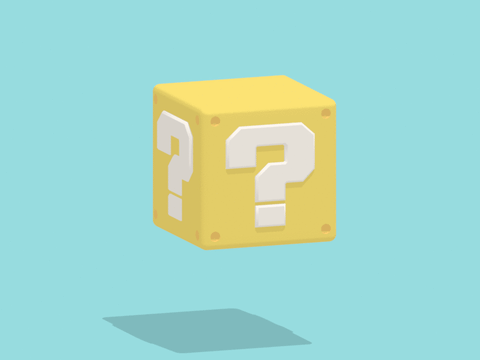 PREPARATION
BRAINSTORM TOPICS
BRAINSTORM WH-QUESTIONS

MAKE TEAMS OF FOUR STUDENTS
RAFFLE TOPICS
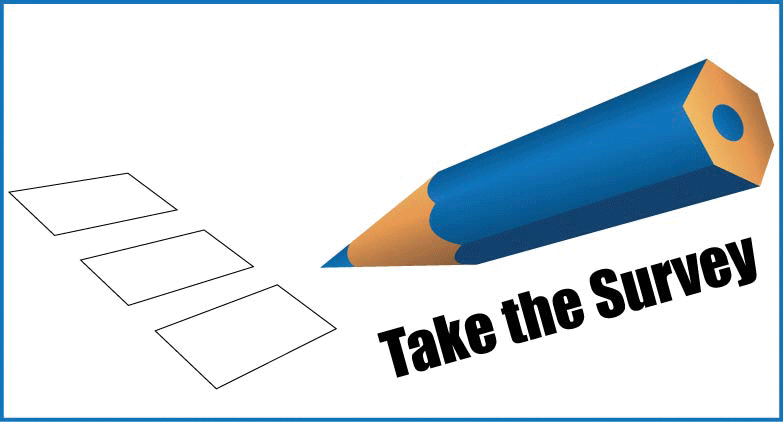 DEVELOPMENT
Write a small introduction of your topic
Design a survey with 10 questions with multiple choice answers
Apply the survey to at least 20 people
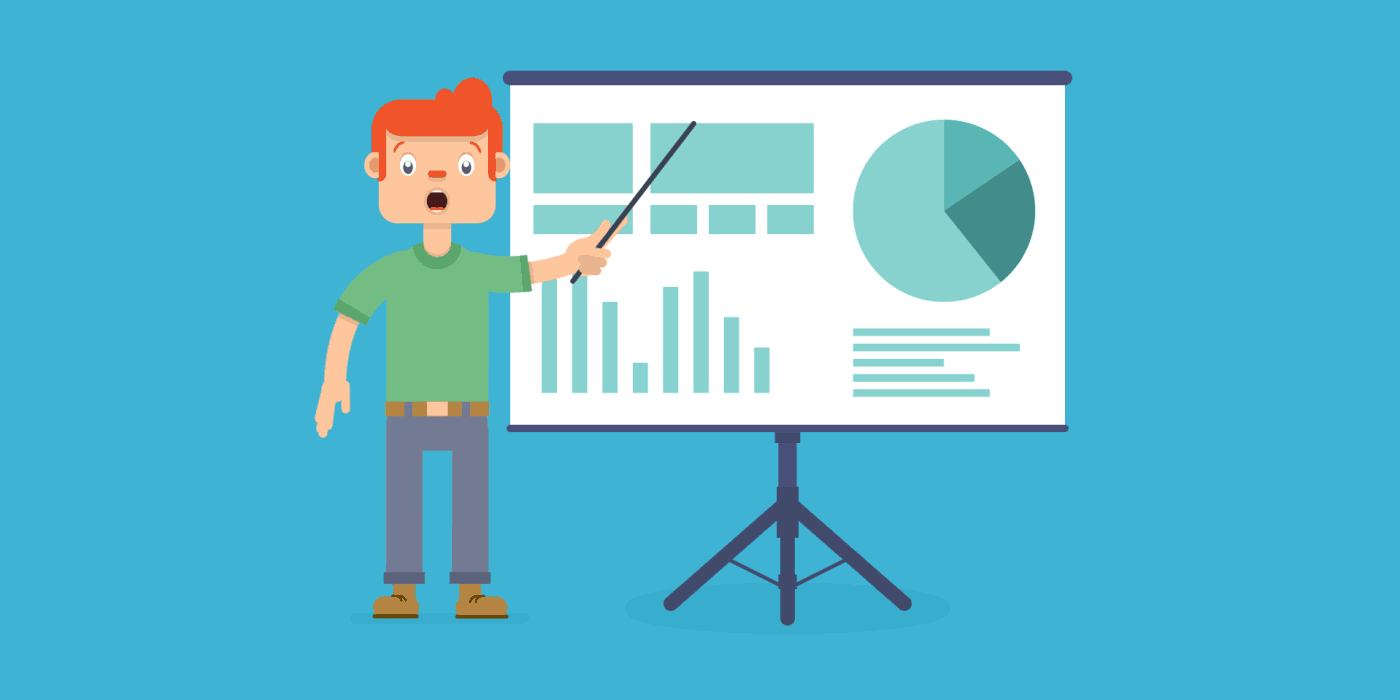 PRESENTATION
ANALYZE THE INFORMATION OBTAINED FROM THE SURVEY
PREPARE A PRESENTATION TO TALK IN FRONT OF THE CLASS ON MONDAY

Members of the team
Small introduction of the topic
Structure of the survey
Results (quantifiers)
Small conclusion
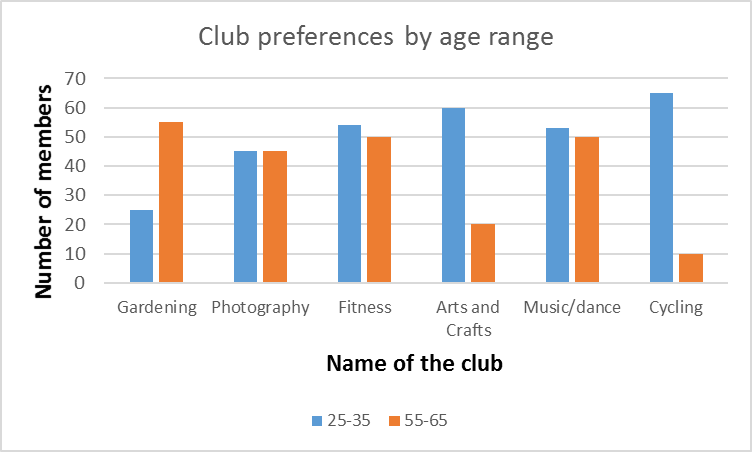 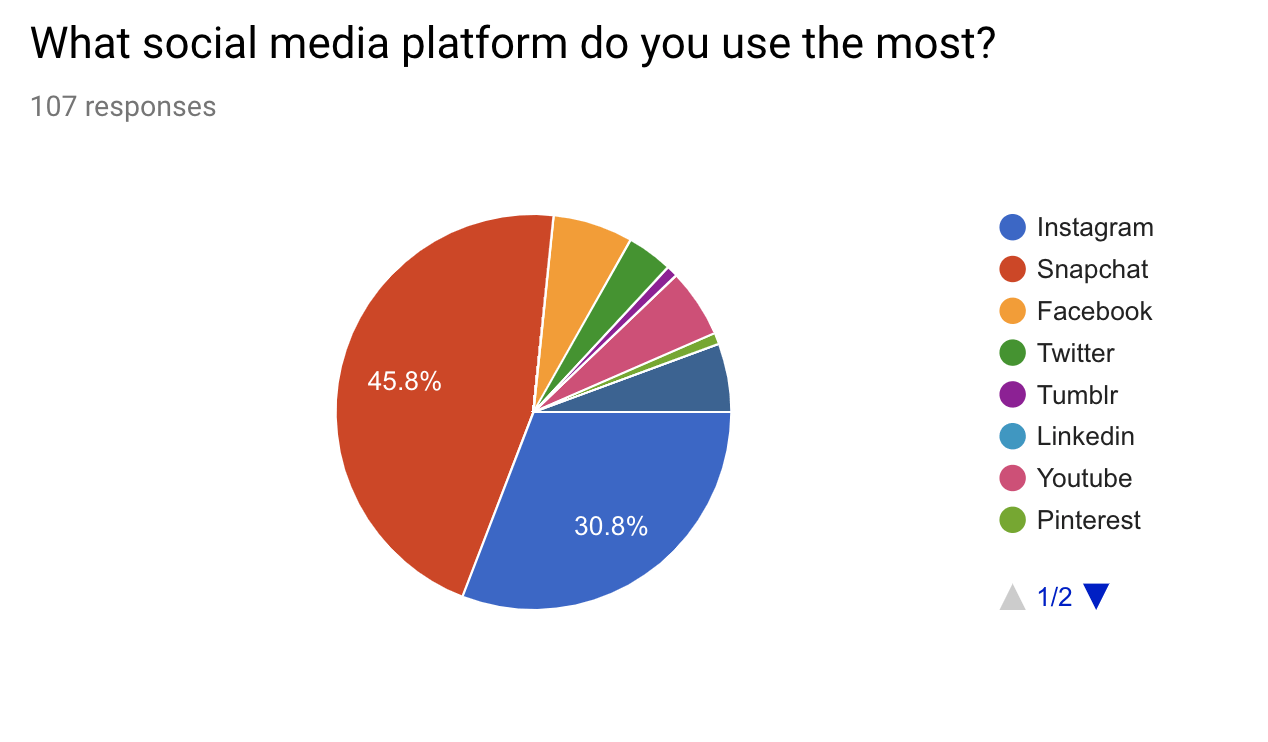 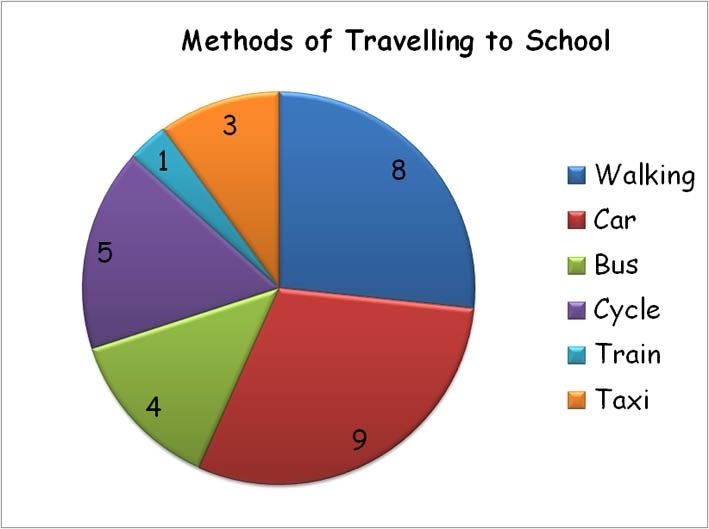 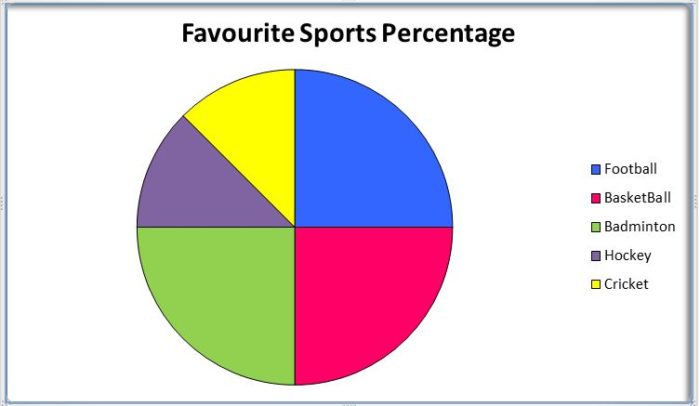 PREPARATION ACTIVITIES (15%)
CLASSWORK
PRODUCTS (15%)
SURVEY
POWER POINT PRESENTATION 
GRAMMAR AND VOCABULARY (30%)
USE OF GRAMMAR (QUESTIONS)
USE OF FREQUENCY ADVERBS
USE OF QUANTIFIERS
SPEAKING PERFORMANCE (40%)
FLUENCY
INTONATION
PRONUNCIATION
COHERENCE
RUBRIC